Byzantská říše
4. stol. – 15. stol.
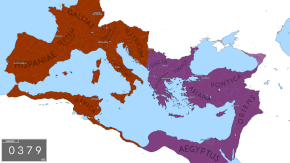 Byzantská říše v r. 476
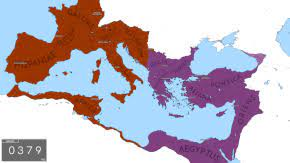 Zapamatuj si !
r. 395 a r. 476
Osada Byzantion → název říše
Sídelní město – Konstantinopol (Cařihrad) – dnes Istanbul, sídlili v něm císaři 
Patriarcha – nejvyšší představitel církve
Mocná říše raného středověku – největší rozkvět v 6. stol.
Rozdělení jednotné křesťanské církve
Konstantinopolský patriarcha x papež – napjatý vztah 	  spory
r. 1054 rozdělení církve:
Římskokatolická
Řeckokatolická (pravoslavná)
PS 7/2
Justinián I.
Vydal zákoník – vzor pro další státy
Výboje – ovládnutí celého Středomoří
Rozkvět kultury a vzdělanosti
	Architektura – byzantský sloh → chrám Hagia Sofia, San Vitale v Ravenně 
	Malířství – výzdoba chrámů →mozaiky, nástěnné malby, rukopisy – mal.výzdoba
Konec Byzantské říše
Za Justiniánových nástupců – úpadek říše
Útoky Slovanů, Arabů (6. – 7. stol.)
Christianizace slovanských kmenů
1054 – rozdělení jednotné křesťanské církve
r. 1453 –Cařihrad dobyt Turky → zánik Byzantské říše